FONDUL GENETIC PĂSTRAT 
LA BANCA DE GENE SUCEAVA 
- TEZAUR NATURAL
PENTRU PREZENT ȘI VIITOR -
Silvia Străjeru, Dana Constantinovici, Dan Șandru, Alina Tanasă, Cezar Ciobăniței
Banca de Gene Suceava
CUPRINS
Colecția conservată 
sub formă de sămânță
01
03
Colecția de plante vii, menținute în câmpul experimental
Colecția de plantule, menținute „in vitro”
Definirea termenilor
Concluzii
02
.
.
.
.
04
Date taxonomice privitoare la colecție
Structura colecției ca statut biologic
Originea probelor din colecția Băncii
05
Proveniența probelor din colecție
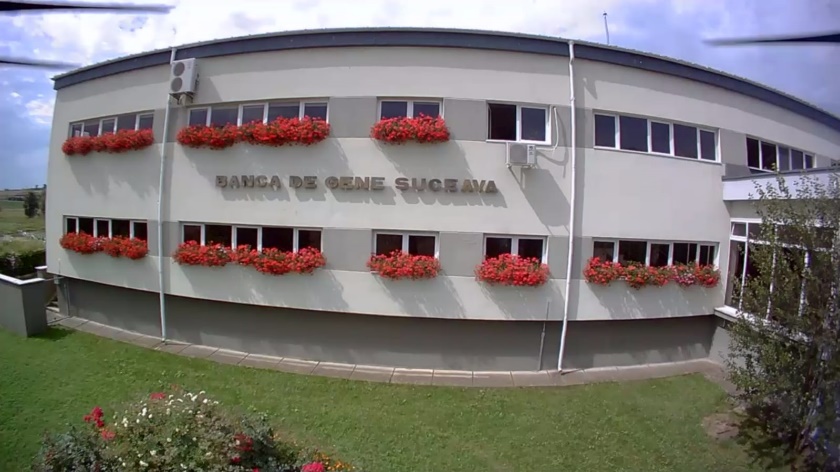 Aspecte privind caracterizarea / evaluarea
Utilizarea fondului genetic conservat
Definirea termenilor
Conservarea „ex situ” a speciilor de plante este strategia prin care componentele diversității biologice sunt scoase din habitatul lor natural și păstrate în condiții controlate, în entități precum Băncile de Gene și Grădinile Botanice (adaptare după Convention on Biological Diversity, 1992).
Resursele genetice vegetale cuprind totalitatea speciilor de plante cultivate și rudele lor sălbatice, incluzând diversitatea genetică aferentă acestora, rezultat al interacțiunii dinamice dintre selecția naturală și artificială, practicată empiric sau științific, de-a lungul a mii de ani de dezvoltare a agriculturii.
Băncile de Gene sunt structuri, publice sau private, specializate în conservarea „ex situ” a biodiversității vegetale pentru alimentație și agricultură, manifestată la nivel genetic și de specie (adaptare după Collins English Dictionary, 1994).
Proba dintr-o colecție de resurse genetice vegetale reprezintă un eșantion distinct de material de reproducere (semințe, plante, plantule „in vitro” etc.), identificată printr-un număr unic de intrare (adaptare după „The U.S. National Plant Germplasm System”, 1991).
Populația locală este o varietate dinamică a unei specii vegetale cultivate care are origine istorică, identitate distinctă, toleranță la factorii de stres biotic și abiotic, nivel mediu al productivității, este adesea diversă genetic, uneori asociată cu sistemul agricol tradițional și este produsul selecției comunităților rurale (adaptare după Chamacho Villa et al., 2005).
Rudele sălbatice ale plantelor cultivate sunt taxoni cu valoare socio-economică indirectă, derivată din relația lor genetică, relativ strânsă, cu o specie aflată în cultură, legătură definită prin apartenența, fie la genofondul primar (GP1), secundar (GP2) sau terțiar (GP3), fie la grupurile de taxoni 1 – 4 (adaptare după N. Maxted et al., 2006).
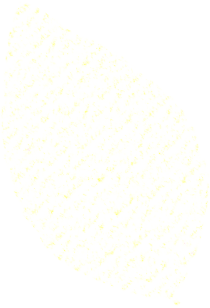 Colecția conservată sub formă de sămânță
DATE TAXONOMICE privitoare la colecție (1)
Magnoliopsida (Dicotyledonatae)
Nr. genuri
Nr. specii
DATE TAXONOMICE privitoare la colecție (2)
Liliopsida (Monocotyledonatae)
Magnoliopsida (Dicotyledonatae)
Nr. genuri
Nr. specii
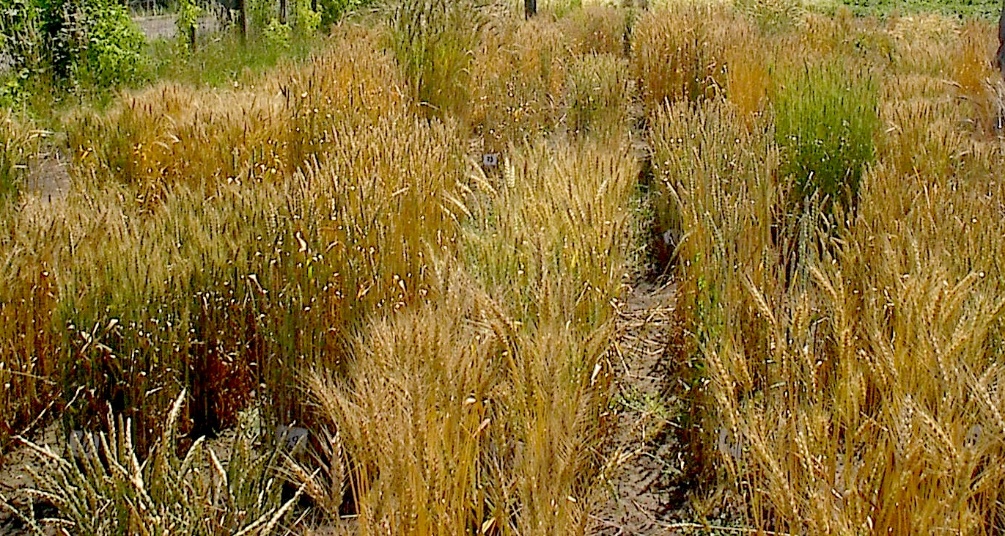 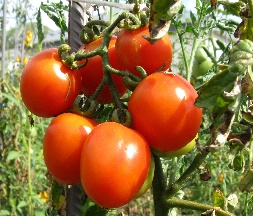 a
Structura colecției ca statut biologic al probelor
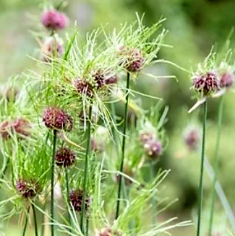 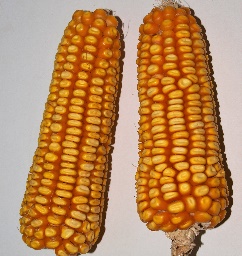 Cod 100, 110, 120 – Formă sălbatică
588
Cod 400 – 
Material de ameliorare
5.983
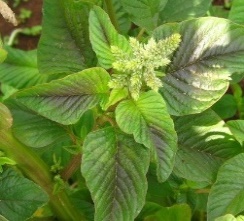 Cod 200 – 
Buruiană
82
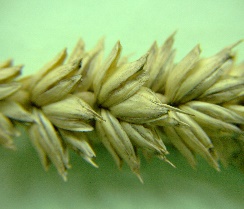 1.866
Cod 300 – 
Populație locală
Cod 500 – 
Cultivar avansat
10.406
.
.
Cod 999 – 
Altă formă / necunoscut
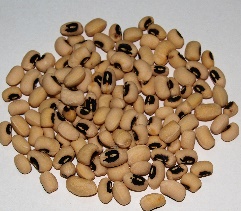 112
Originea probelor din colecția Băncii
România  14.532
Europa (fără România)  2.172
Asia 
201
America
406
76,3%
11,4%
2,1%
1,1%
Australia 
7
Africa
 30
Exprimarea procentuală a zonelor geografice de origine a probelor
Proveniența probelor din colecția Băncii
01
Material provenit din colecțiile de ameliorare
02
.
Număr total de probe
9.092
01
05
343
19.037    de probe
Material din colecțiile de cercetare
7.688
Material din colectare proprie
03
1.914
04
Material din surse internaționale
Structura colecției autohtone ca nr. de probe total/colectate,   pe județe și număr de localități
Aspecte privind caracterizarea / evaluarea germoplasmei conservate
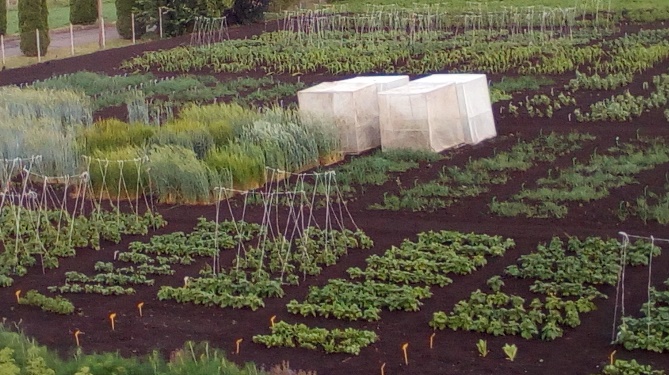 01
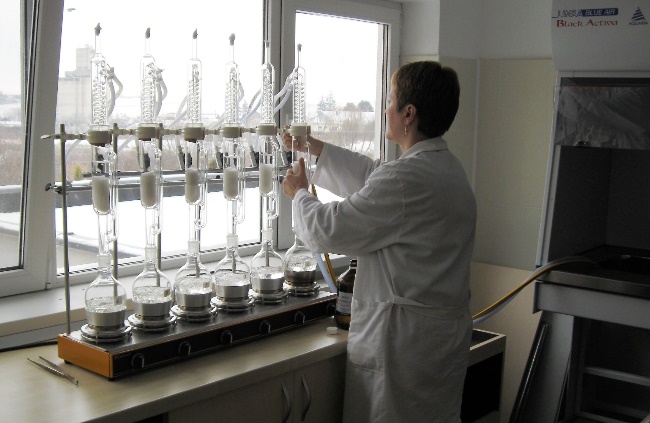 02
Categorii de observații și analize
1 – Observații morfo-fiziologice, pe baza descriptorilor de caracterizare/evaluare, elaborați de Bioversity International & FAO și UPOV
2 – Analize biochimice
3 – Analize la nivel molecular
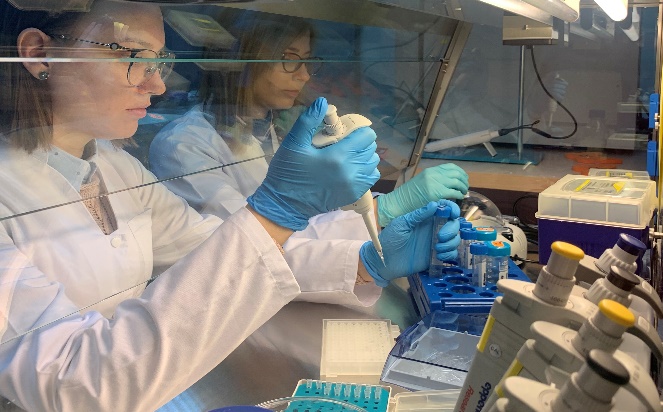 03
Colecția de plante vii, menținute în câmpul experimental
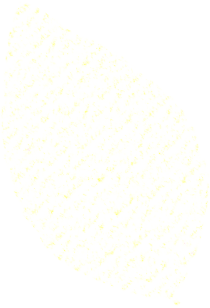 Colecția de genotipuri locale de cartof – menținute în câmp
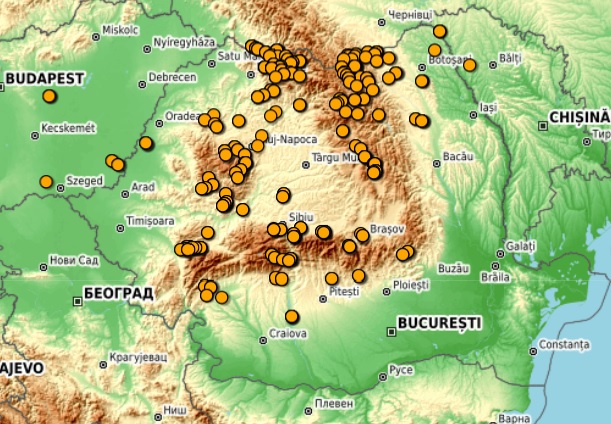 226
PROBE  COLECTATE
ORIGINEA PROBELOR  DIN COLECȚIE
LOCALITĂŢI  EXPLORATE
18 JUDEȚE DIN ROMÂNIA
  2 RAIOANE DIN REPUBLICA MOLDOVA
  3 ZONE DIN UNGARIA
154
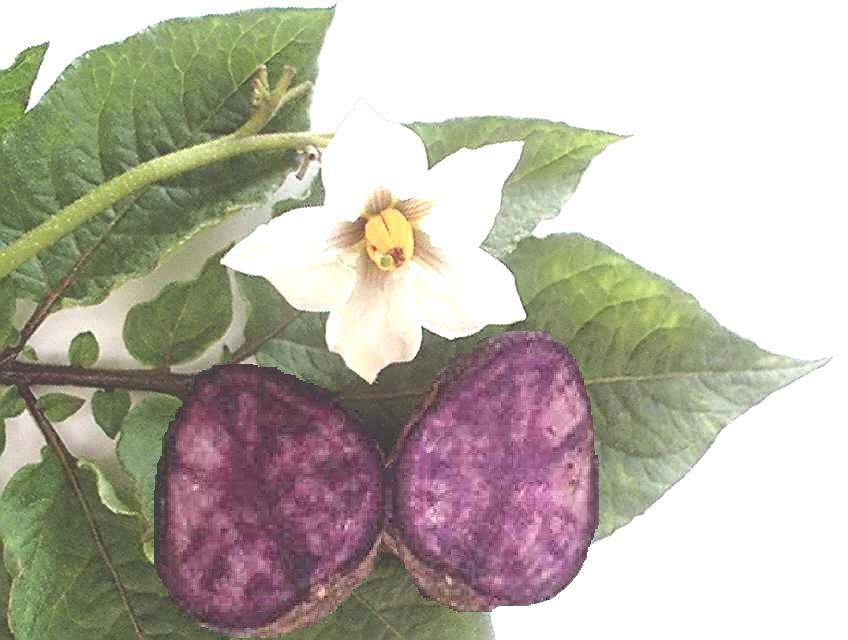 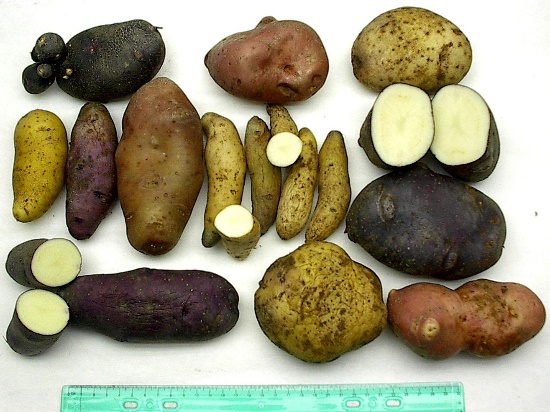 ARII ȘI LOCALITĂȚI ÎN CARE S-AU EFECTUAT COLECTĂRI ALE POPULAŢIILOR LOCALE DE CARTOF (Solanum tuberosum L.)
Colecția de genotipuri locale de usturoi – menținută în câmp
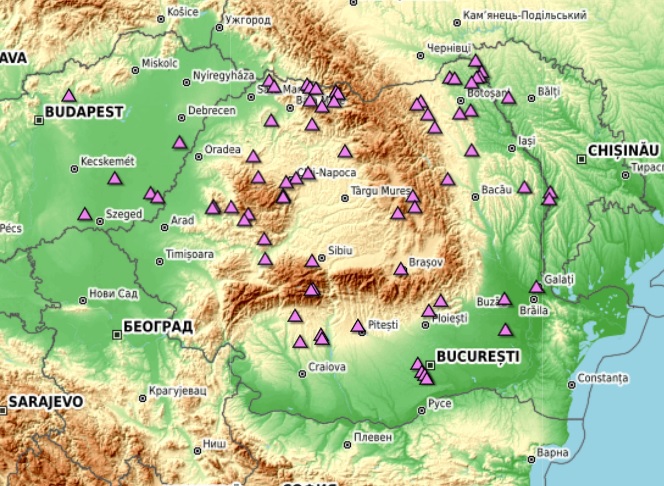 ORIGINEA COLECȚIEI
24 DE JUDEȚE DIN ROMÂNIA
   4 RAIOANE DIN REPUBLICA MOLDOVA
   4 ZONE DIN UNGARIA
106 populații locale, menținute în câmp
 14 populații locale, regenerate în vitro
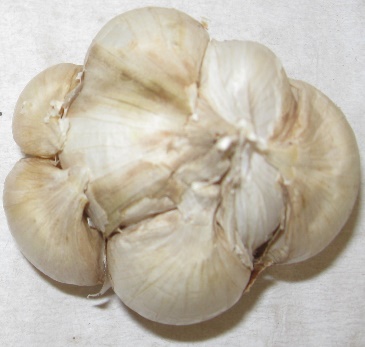 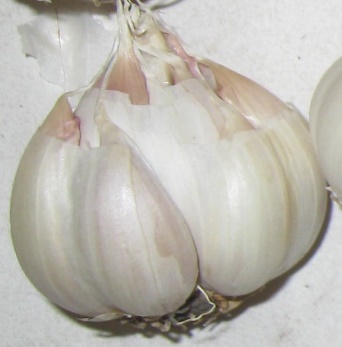 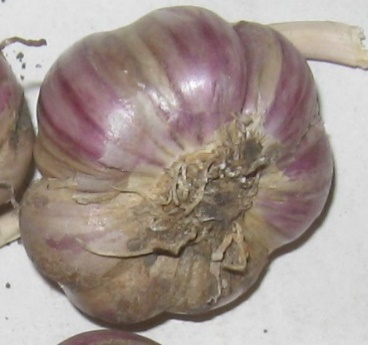 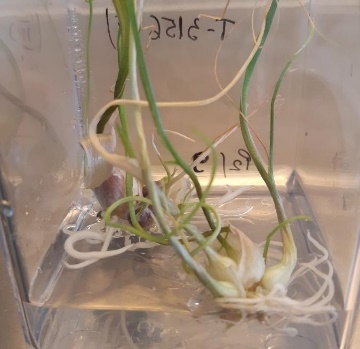 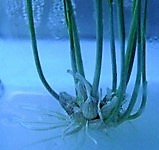 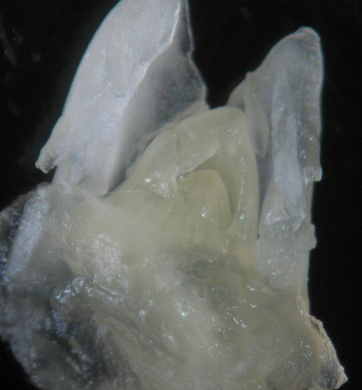 ARII ȘI LOCALITĂȚI DIN CARE S-AU COLECTAT / PRIMIT 
VARIETĂȚI LOCALE DE USTUROI (Allium sativum L.)
Colecția de plantule, menținute „in vitro”
Colecția de genotipuri de cartof – menținute „in vitro”
SURSA PROBELOR  DIN  COLECȚIE
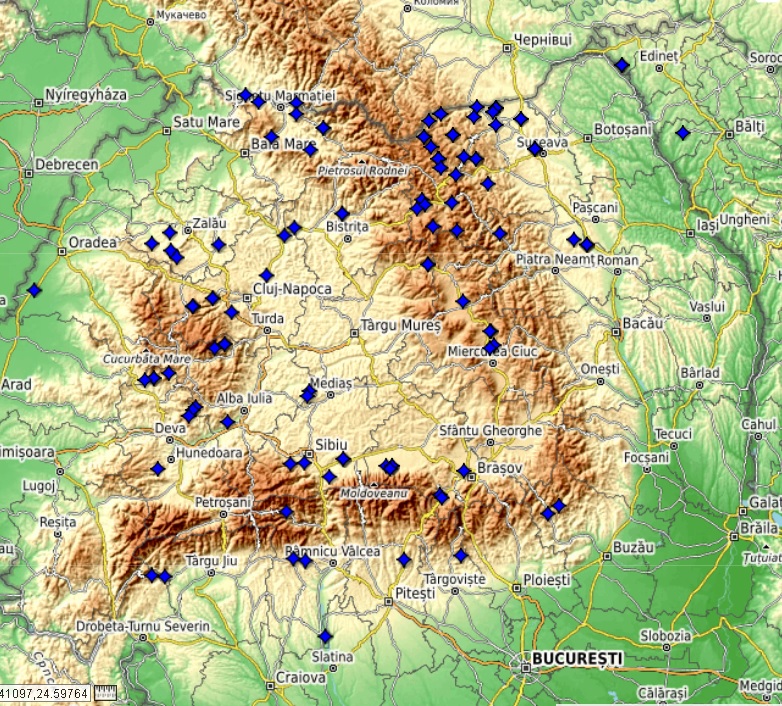 17 JUDEȚE DIN ROMÂNIA
   2 RAIOANE DIN REPUBLICA MOLDOVA
   5 INSTITUȚII DE CERCETARE
STATUTUL BIOLOGIC AL PROBELOR
118 PROBE CONSERVATE IN VITRO
     111 populații locale
        5 genotipuri ameliorate
        2 varietăți de S.tuberosum subsp. andigena
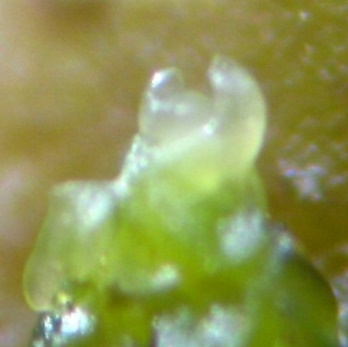 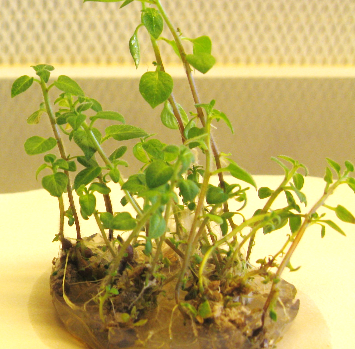 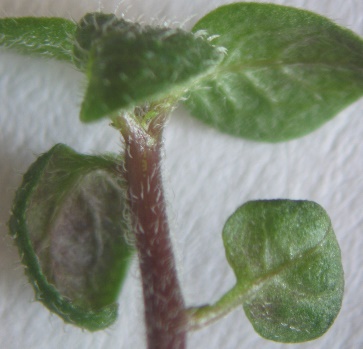 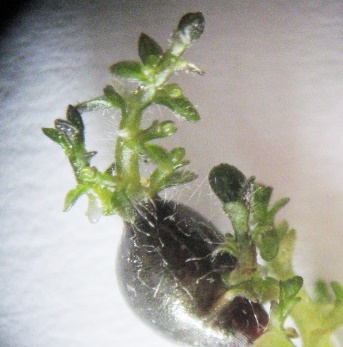 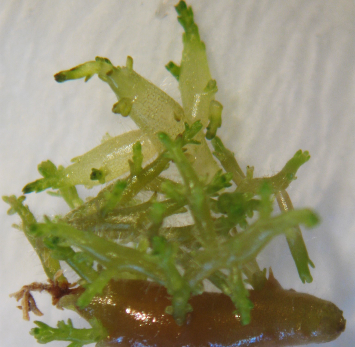 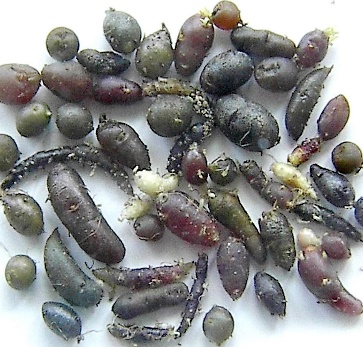 ARII ȘI LOCALITĂȚI DIN CARE S-AU SELECTAT VARIETĂȚI DE CARTOF (Solanum tuberosum L.), INCLUSE ÎN COLECȚIA „IN VITRO”
Utilizarea fondului genetic conservat
Material genetic din colecţia activă (populații locale), distribuit către diverși utilizatori, între anii 2009 - 2022
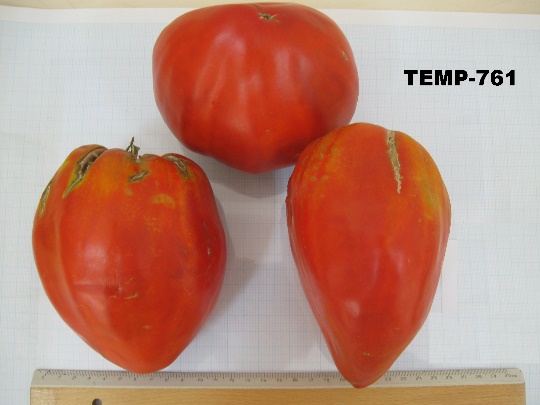 Dinamica numărului de varietăți locale distribuite, 
în perioada 2017 - 2022
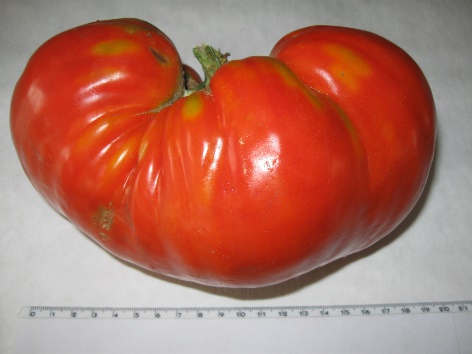 13.600
13.000
11.400
9.950
8.500
8.200
2022
2021
2020
2019
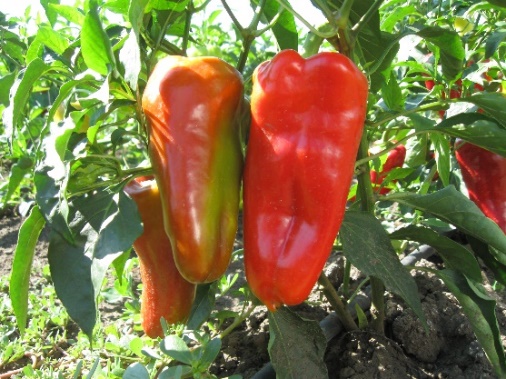 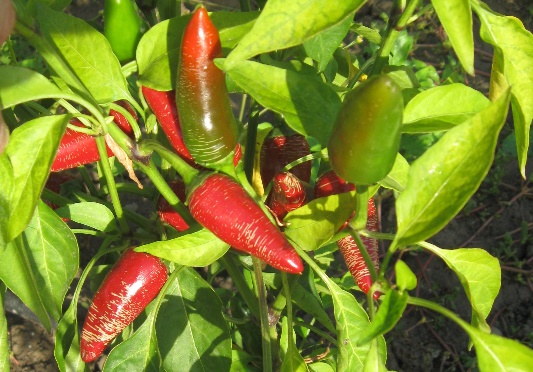 2017
2018
CONCLUZII
4
1
2
3
5
Sunt necesare eforturi concertate, investiții pe termen lung și o strategie națională pentru a dezvolta capacitatea de utilizare rapidă și eficientă a însușirilor potențial valoroase ale tezaurului genetic conservat la Banca de Gene Suceava.
Colecția Băncii de Gene Suceava răspunde obiectivelor de conservare și utilizare sustenabilă a resurselor genetice vegetale, relevante pentru agricultura românească.
Varietatea de specii, genotipuri și ecotipuri importante pentru securitatea alimentară și nutrițională prezentă și viitoare este disponibilă pentru ameliorare, cercetare, educație sau pentru utilizare directă.
Populațiile locale, formele vechi, soiurile obsolete, în afara însușirilor de adaptare la condițiile de mediu, contribuie la conectarea cu trecutul și la perpetuarea tradițiilor noastre culturale.
Conservarea biodiversității vegetale pentru alimentație și agricultură este o responsabilitate națională, care necesită colaborare și cooperare la toate nivelurile, între toate părțile interesate relevante.
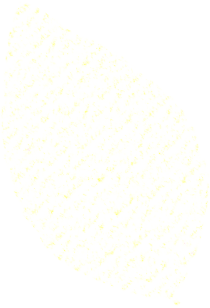 VĂ MULȚUMIM!